Análise e Projeto de Sistemas
Acompanhamento de projeto SOA/MDE
Equipe
Anália Lima (alc5)
Irineu Martins (imlm2)
Natália Cabral (ncs)
Victor Lorena (vlfs)
Service-Oriented Architecture
Estilo de arquitetura de software cujo princípio fundamental prega que as funcionalidades implementadas pelas aplicações devem ser disponibilizadas na forma de serviços
[Speaker Notes: Serviço é um componente que atende a uma função de negócio (business function). Ele pode receber e responder requisições ocultando os detalhes de sua implementação. 
Desacoplados em relação ao cliente/consumidor 
Descritos através de contratos de operações]
SOA/MDE
Diagrama de casos de uso
Especificação do Modelo de Negócio:
Modelo de Informação do Negócio 
Modelo Navegacional 
Protótipo de Interface Gráfica
Análise de Serviços:
Arquitetura dos Serviços
Modelo de Interação dos Serviços
Modelo de Informação Refinado
Diagrama de Componentes dos Serviços
Sistema
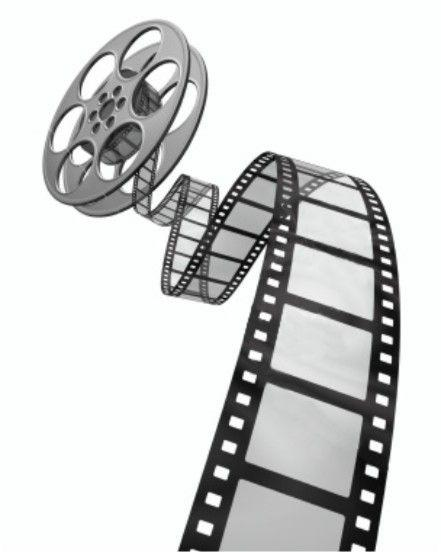 O VideoSystem é  um sistema  web desenvolvido com o objetivo de proporcionar melhores meios de interação entre uma rede de locadoras e seus clientes.
Diagrama de Casos de Uso
Modelo de Informação de Negócio
Caso de Uso:
Cadastrar Usuário
Remover Usuário
Efetuar Login
Visualizar Filiais Próximas
Solicitar Locação a Domicílio
Cadastrar Usuário
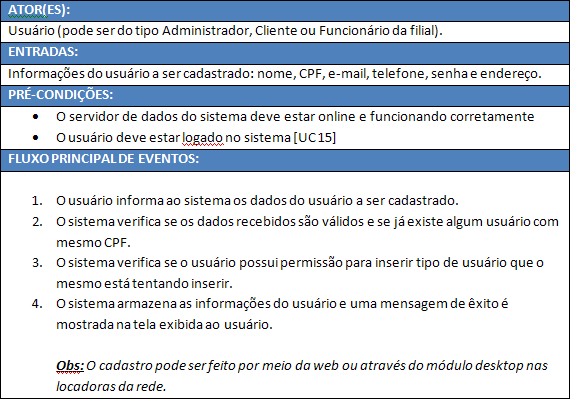 Cliente
Entidades Identificadas
Administrador
Usuário
Usuário
Cliente
Funcionário
Remover Usuário
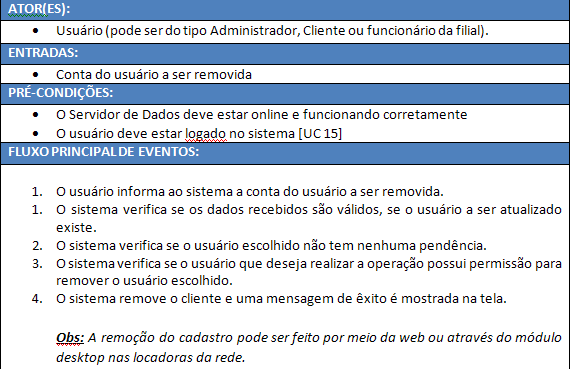 Entidades Identificadas
Administrador
Pendência
Usuário
Cliente
Funcionário
Usuário
Usuário
Cliente
Usuário
Efetuar Login
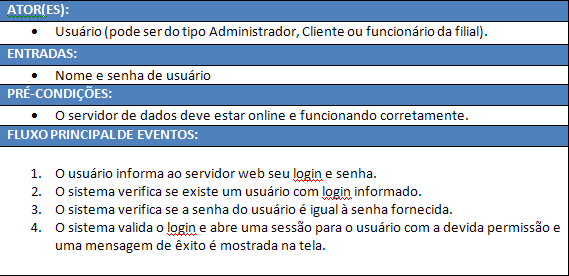 Entidades Identificadas
Administrador
Conta de Acesso
Usuário
Usuário
Cliente
Funcionário
Visualizar Filiais Mais Próximas
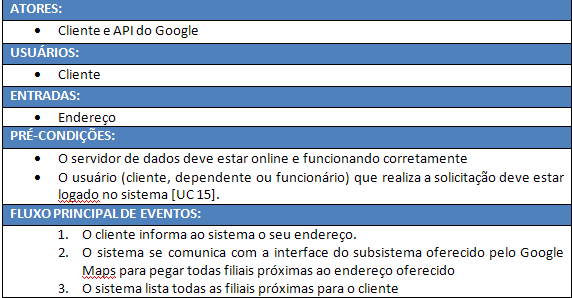 Entidades Identificadas
Google API
Usuário
Administrador
Endereço
Cliente
Usuário
Funcionário
Filial
Solocitar Locação à Domicílio
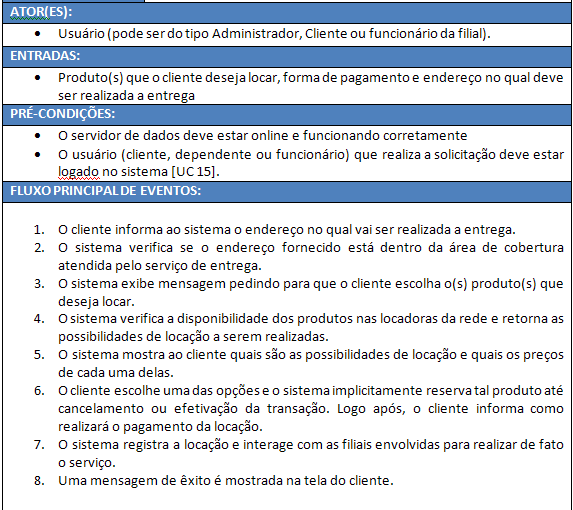 Entidades Identificadas
Locadora
Endereço
Google API
Locação a domicílio
Pagamento
Administrador
Usuário
Produto
Usuário
Cliente
Reserva
Funcionário
n
1
Endereço
Google API
Funcionário
Administrador
Entidades Identificadas nos 5 Casos de Uso
1
1
1
Conta de Acesso
Usuário
Cliente
1
1
1
1
1
n
n
n
n
Locação a domicílio
Pendência
Locadora
1
n
1
1
n
Pagamento
Produto
Reserva
n
Modelo Navegacional
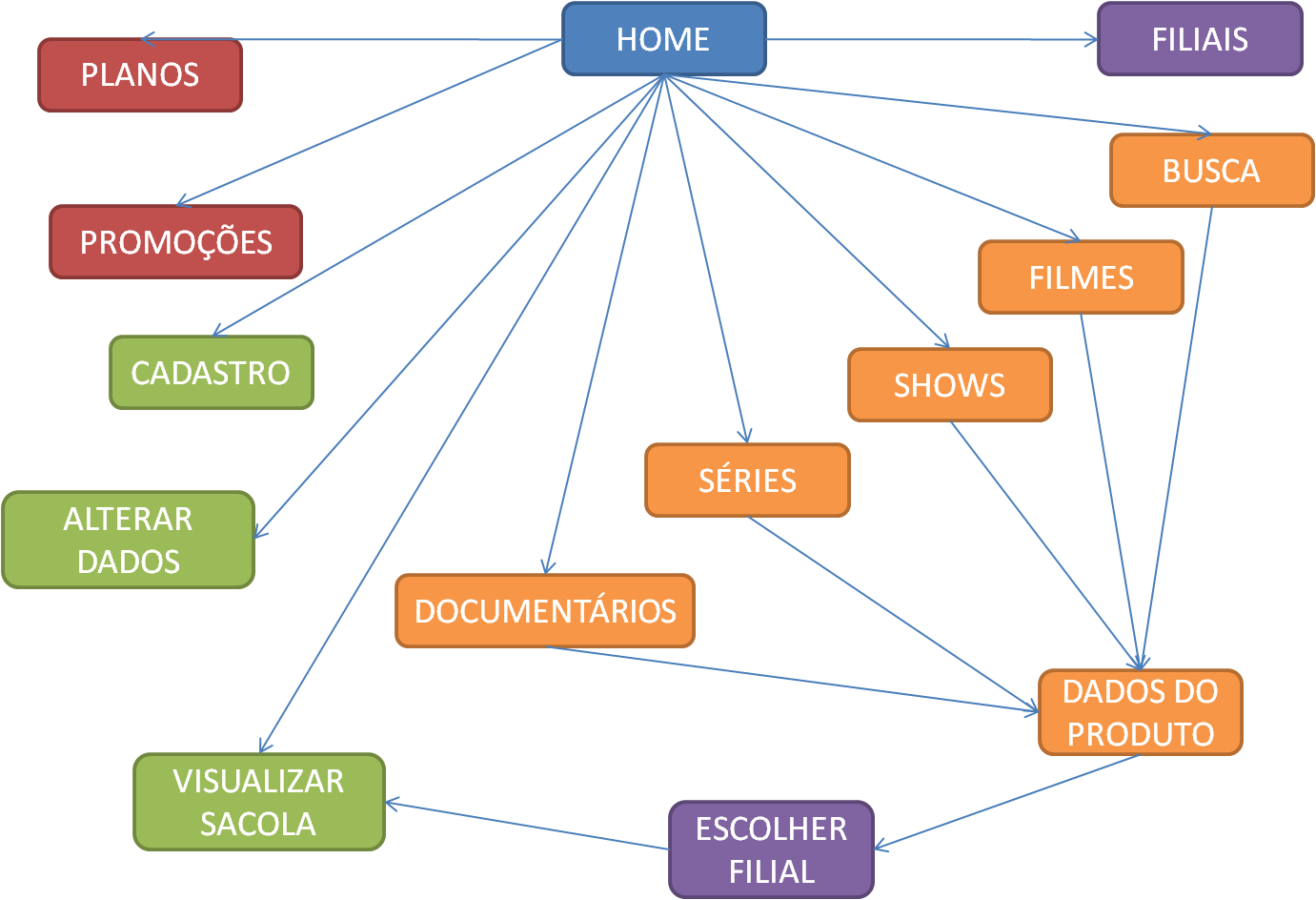 Protótipo da Interface Gráfica
Demonstração no AXURE.
Empacotando Casos de Uso
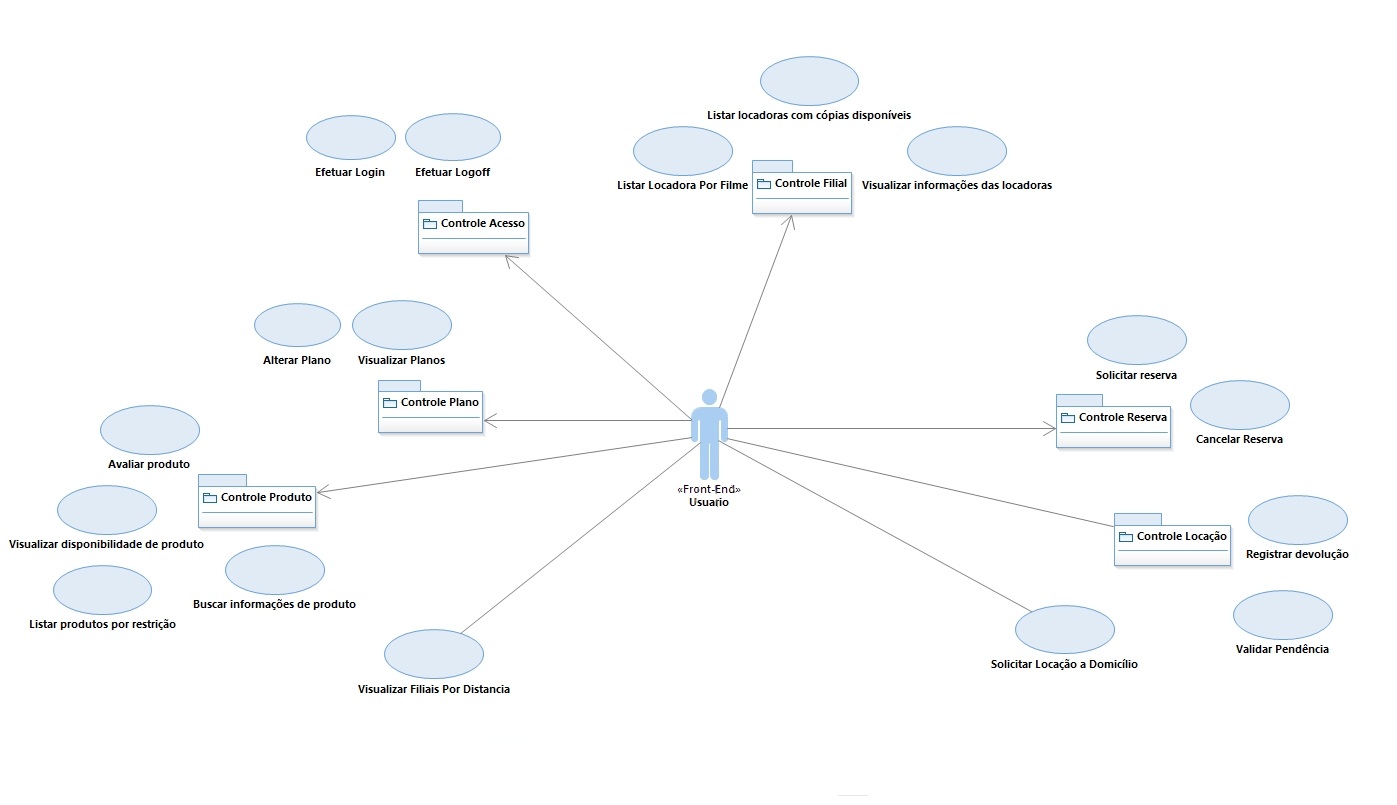 Arquitetura de Serviços
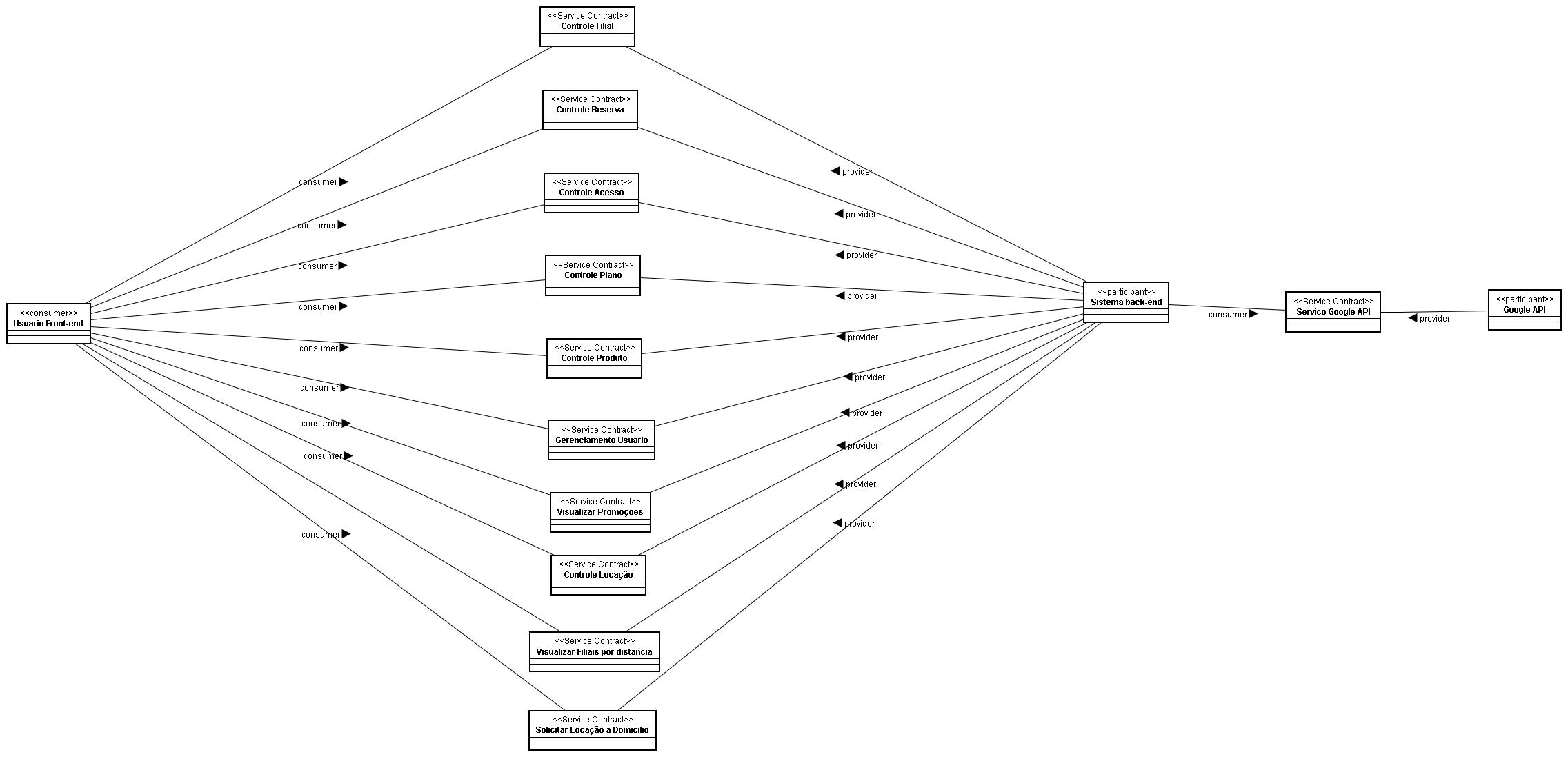 Serviços de Entidade
Modelo de Interação de Serviços
Cont. Modelo de Interação de Serviços
Locação à domicílio
Locadora
Modelagem de Informação Refinado
Administrador
+Nome
+Endereço
+Gerente
Funcionário
+Endereço
+Período
+Solicitante
+Produtos
+Pagamento
Usuário
+Nome
+E-mail
+Telefone
+Conta
Endereço
Endereço
Cliente
+Logradouro
+CEP
+Número
+Bairro
+Cidade
+Estado
+Complemento
Reserva
Conta de Acesso
+Período
+Produto
+Solicitante
+CPF
+Senha
Produto
+Nome
+Preço
+Gênero
+Criador
Pagamento
Pendência
+Forma
+Total
+Data
+Responsável
+Tipo
+Débito
Google API
Google API
Diagrama de Componentes de Serviços
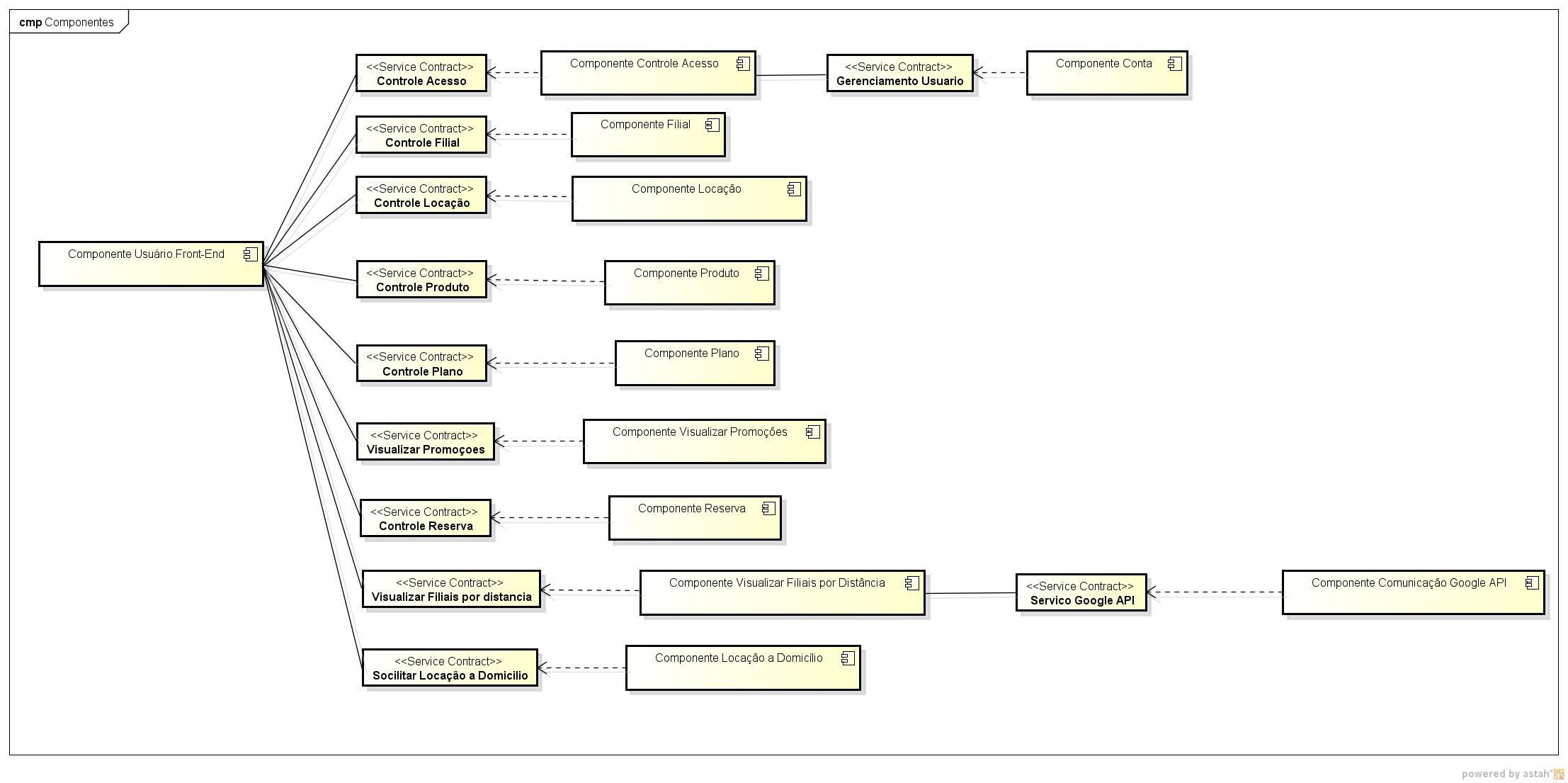 Dúvidas?